SE Integration and integration infrastructure
Solutions and labs
Experiment Control and Data Curation (ECDC)
Anders Pettersson
2022-04-26
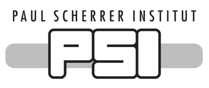 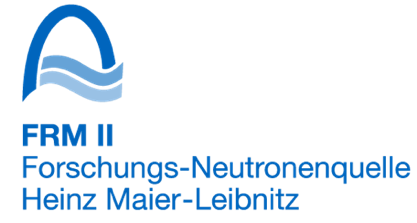 NICOS
All devices shall be available in NICOS
Instrument cabin
User and Expert interface
Qt based
Extensible and customizable
Scripting 
Python CLI
Plotting live data
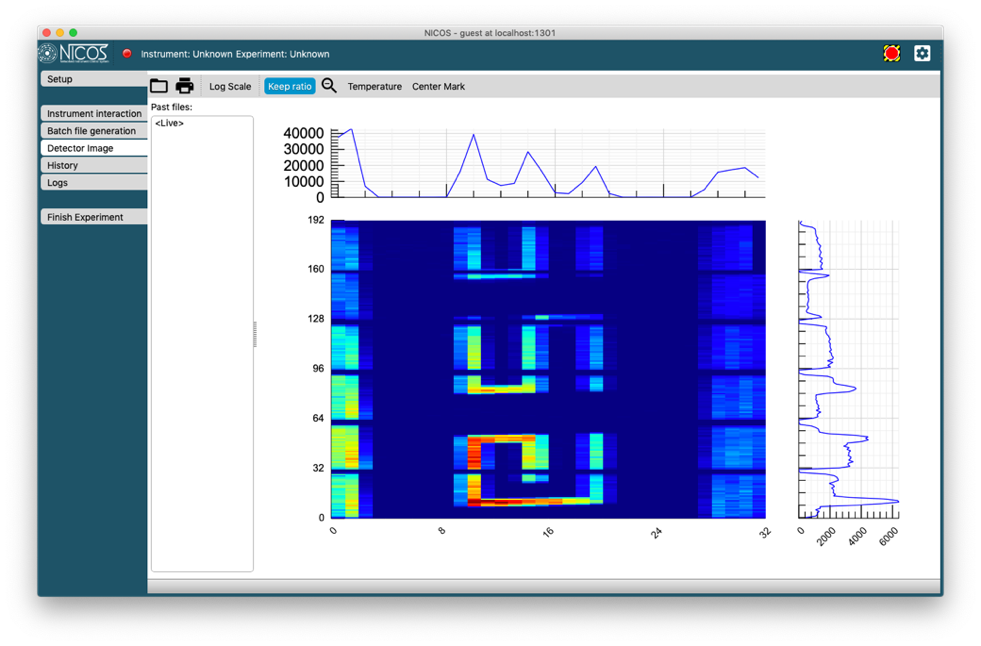 2022-04-26
PRESENTATION TITLE/FOOTER
3
EPICS
Integrated Control Systems Division - ICS WP12
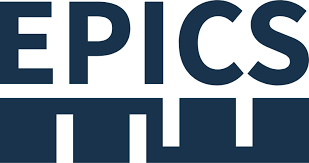 EPICS - Experimental Physics and Industrial Control System
EPICS is the signal layer backbone at ESS
Every remote controlled signal or data need to be available as an EPICS PV (Process Variable)
All SE hardware is integrated into EPICS
ICS WP12 provide integration working close with ECDC
ECDC priorities NSS integration tasks 
All data will be timestamped in EPICS
2022-04-26
PRESENTATION TITLE/FOOTER
[Speaker Notes: Open source facility control system/Scada system used at large research facilities (radio telescope array, telescopes, synchrotrons, Xfel etc).]
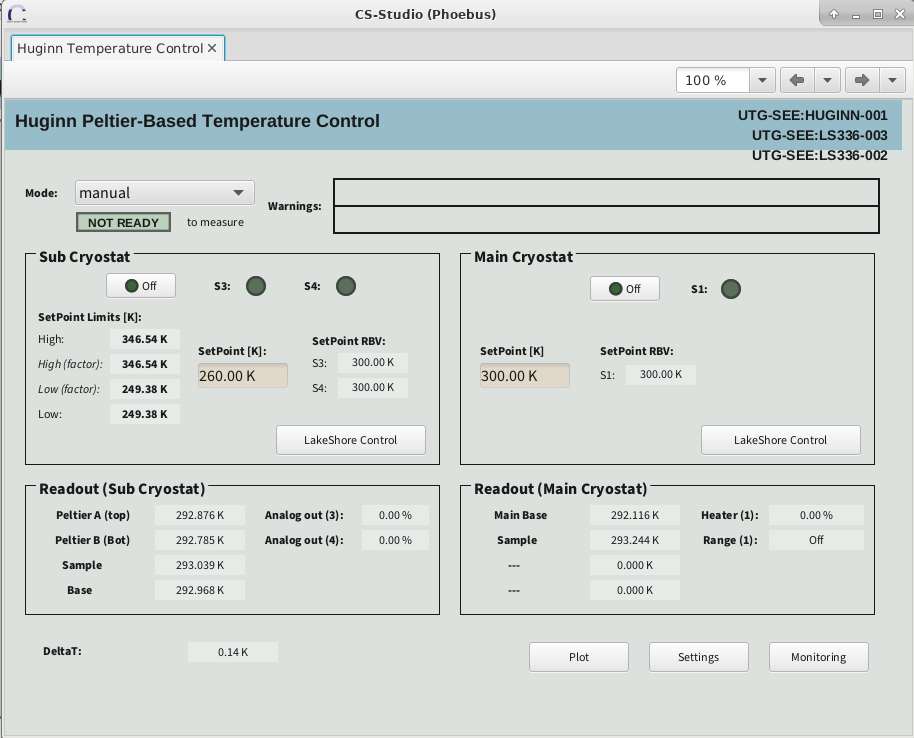 EPICS
CS-Studio Phoebus GUI, Archiver
From SE perspective
CS-Studio Phoebus -> Engineering Interface (mainly SE team)
Troubleshooting/development interface
Archiver –> long term SE monitoring 

Not the interface for the User
Potentially providing device hardware configuration parameters not exposed to User.
Will not provide scripting
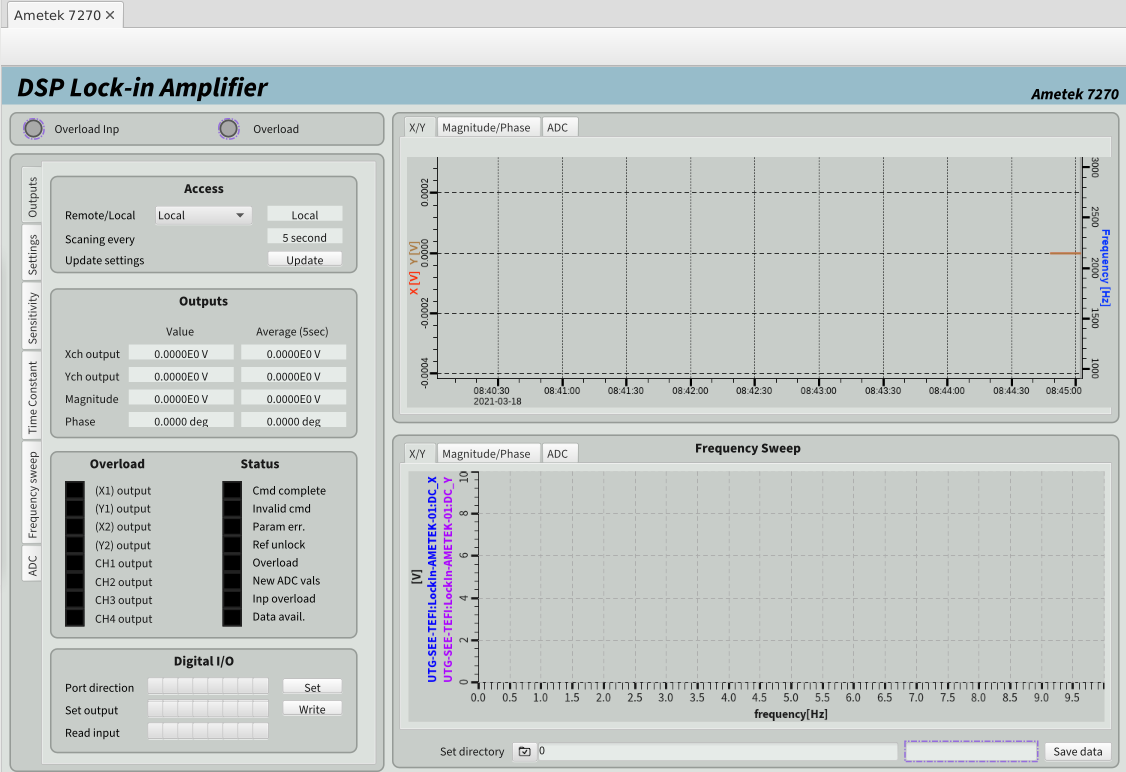 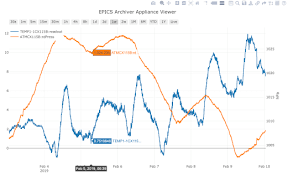 2022-04-26
PRESENTATION TITLE/FOOTER
5
Overview SE integration
From hardware to User interface
SE System
User interface
Local IPC
EPICS Process Variables (PV)
Technical Network
EPICS
Octopy
NICOS
SEE
SEE
ESS Timing network
EPICS
forwarder
Filewriter
NeXus/HDF5
Kafka
2022-04-26
PRESENTATION TITLE/FOOTER
6
[Speaker Notes: Exposeing signals on EPICS enable access on ESS controls infrastructure]
2
(mention octopy..)
Different solutions
Same User Experience
Different solutions Same User Experience
Use case: EPICS for standard systems
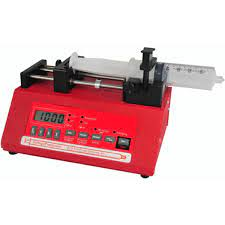 EPICS
Standard devices are straightforward in EPICS
Robust
GUI, Archiver, Save and Restore 
Some community integrations available
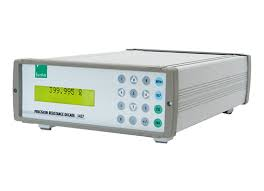 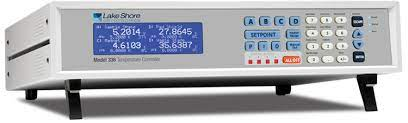 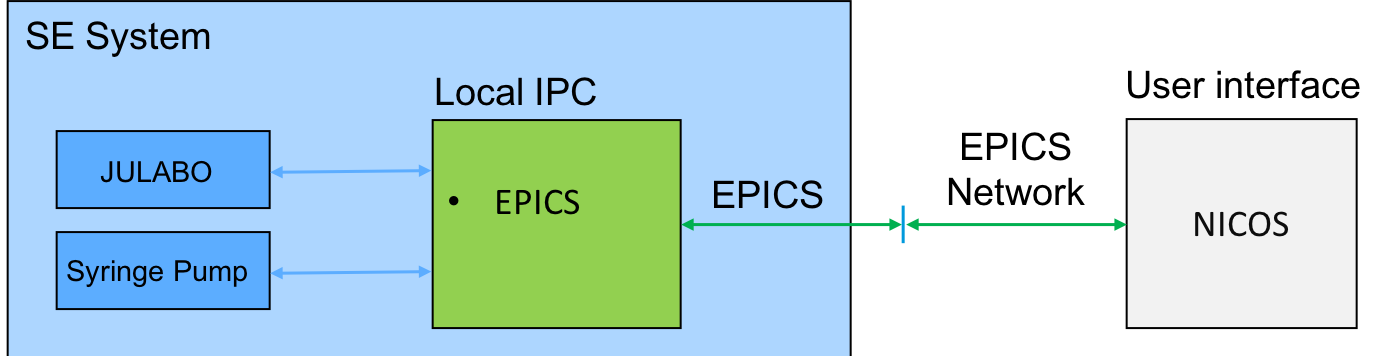 2022-04-26
PRESENTATION TITLE/FOOTER
8
Different solutions Same User Experience
Use case: Octopy for device requiring a DLL (potentiostat)
Not straightforward with EPICS
Labview not supported by ICS
Labview ”EPICS” not ”adviced” by ICS
ICS only supports Linux machines (win required)

”Normal” complexity with Octopy
Octopy python based, runnable on most systems
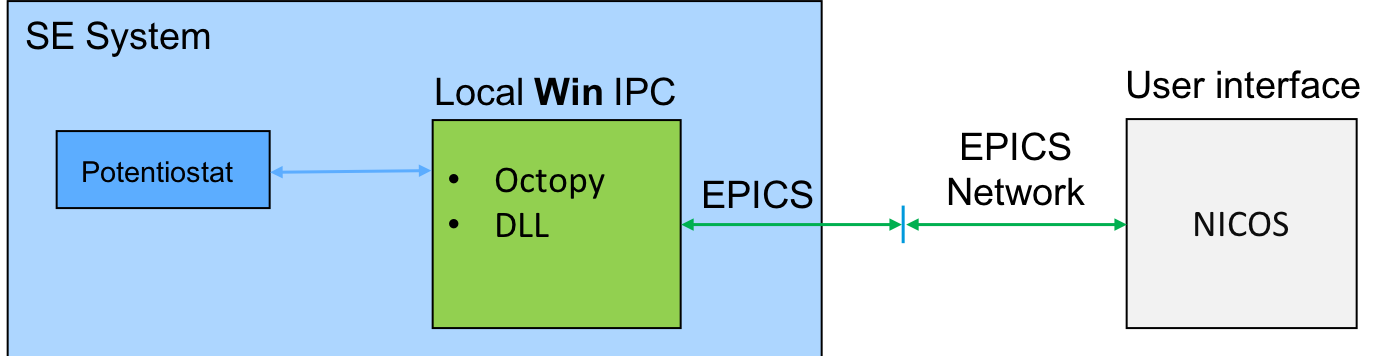 2022-04-26
PRESENTATION TITLE/FOOTER
9
[Speaker Notes: Octopy provide a solution where EPICS is limited]
Different solutions Same User Experience
Use case: Octopy Development systems Orange Cryostat, Rig1, LS336 Tctrl calib
Octopy provide SE with a toolbox for SE low level complexity 
Configurations can be changed dynamically enabling modularity 
Python libraries can be used
Python scripts can be added in a modular way
SE staff can code (low threshold)
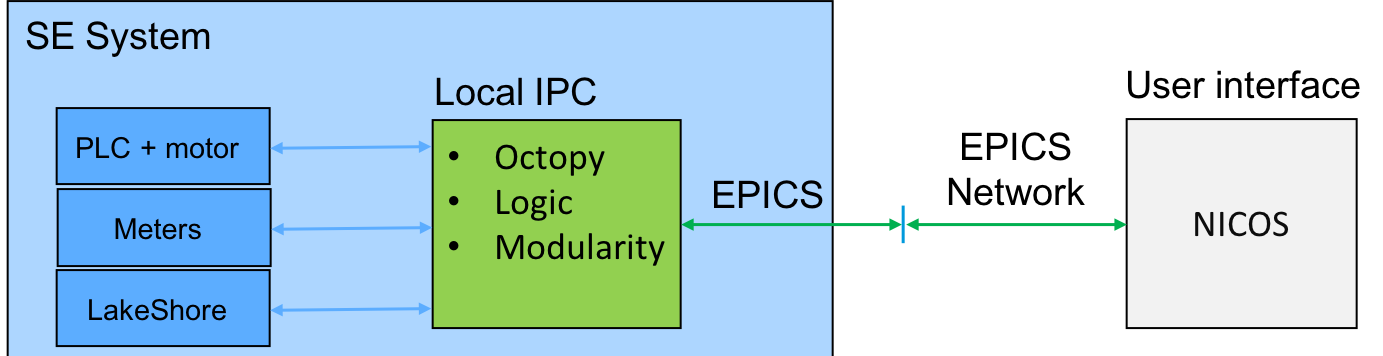 2022-04-26
PRESENTATION TITLE/FOOTER
10
Different solutions Same User Experience
Use case: Higher timestamping resolution
Timestamping for SE (”raw” signals)

PLC (Beckhoff) synchronize to ESS time through PTP

Standard MQTT library is used for PLC to push data to Octopy -> EPICS

The Provides solution for timeresolution 10-100us and sample rate 1-10ks/s
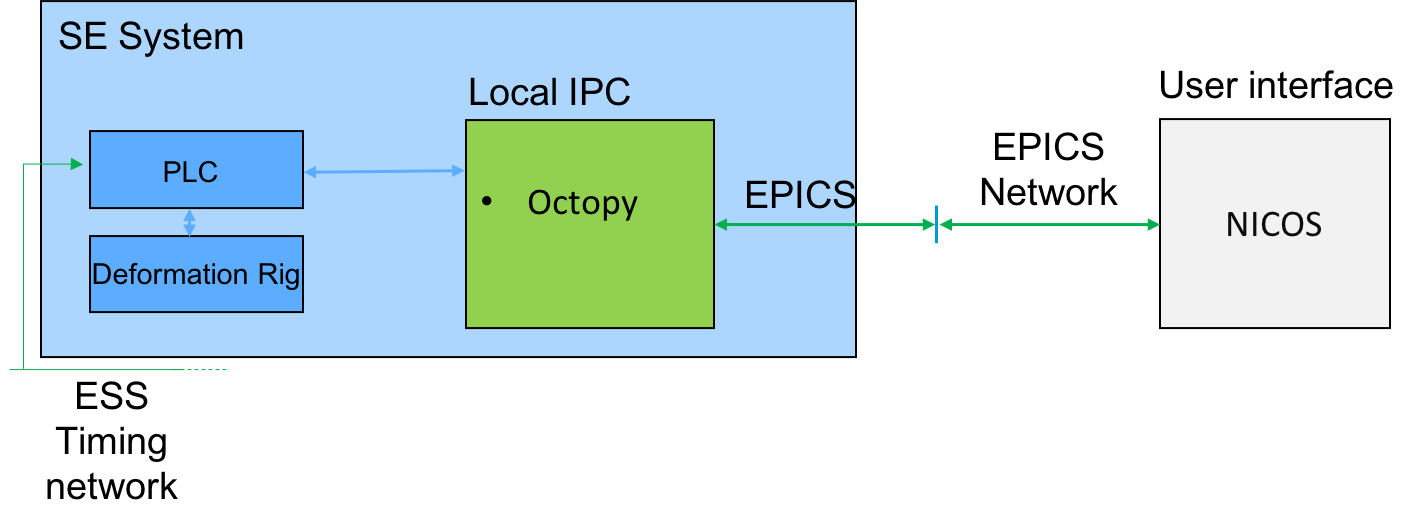 2022-04-26
PRESENTATION TITLE/FOOTER
11
Different solutions Same User Experience
Use case: Octopy for SECoP Devices
Translate a SECoP device to EPICS
Develop a ESS SE system for SECoP
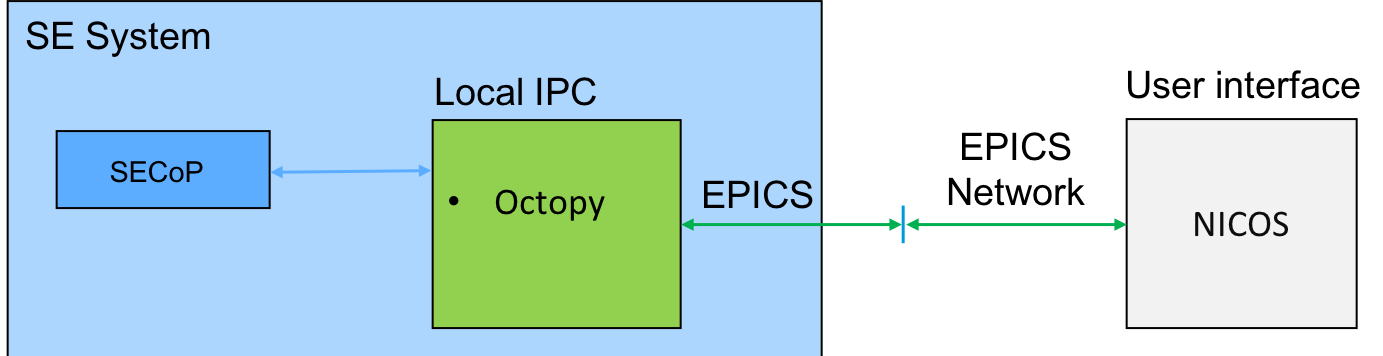 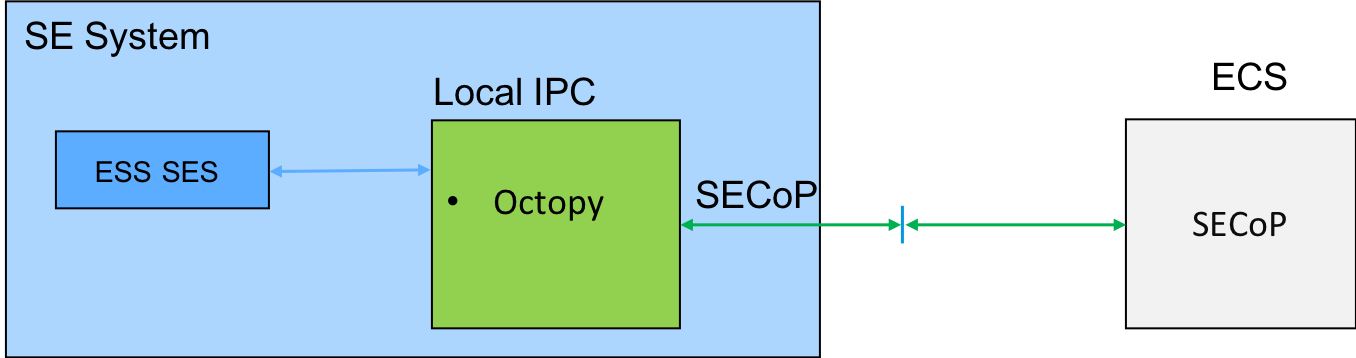 Network
2022-04-26
PRESENTATION TITLE/FOOTER
12
Integrated devices
LakeShore 224 T Monitor
LakeShore 336 T Controller
Vinci HP syringe pump
GE Pace 5000 P Calibration system
Huginn Peltier-Based T Control
Julabo F25 HL
NE1002x Syringe Pump
NE1600 Syringe Pump
NE9000 Peristaltic Pump
Camera Alignment System (CAS)
Beckhoff as toolbox
Knauer Azura P 6.1L HPLC
Lakeshore 155  I-V Source
Lesker kjlc392 vaacuum gauge
Schlumberger Freq Resp Analyzer
AMI 1700 LN2/LHE Level Instrument
Burster Resistance Decade 1427
ESI Pressure Gauge monitor
Flir camera
Kepco BOP50-2m Power Supply
2022-04-26
PRESENTATION TITLE/FOOTER
13
Thoughts on integration
Good things and challenges..
An available SE ”expert” is essential for the integration

 Some basic devices integrated

 Octopy completes integration toolbox for SE

 (current) Infrastructure mostly in place (finally) in SE labs 

 YMIR will allow closer to ”real deal” testing
Too few SE systems to integrate. Essential for develop modularity, logic, complexity

 Too few ongoing projects, ICS resources very limited but still underutilised by SE

Still some struggles with infrastructure
2022-04-26
PRESENTATION TITLE/FOOTER
14
.
B02 Controls lab
YMIR instrument
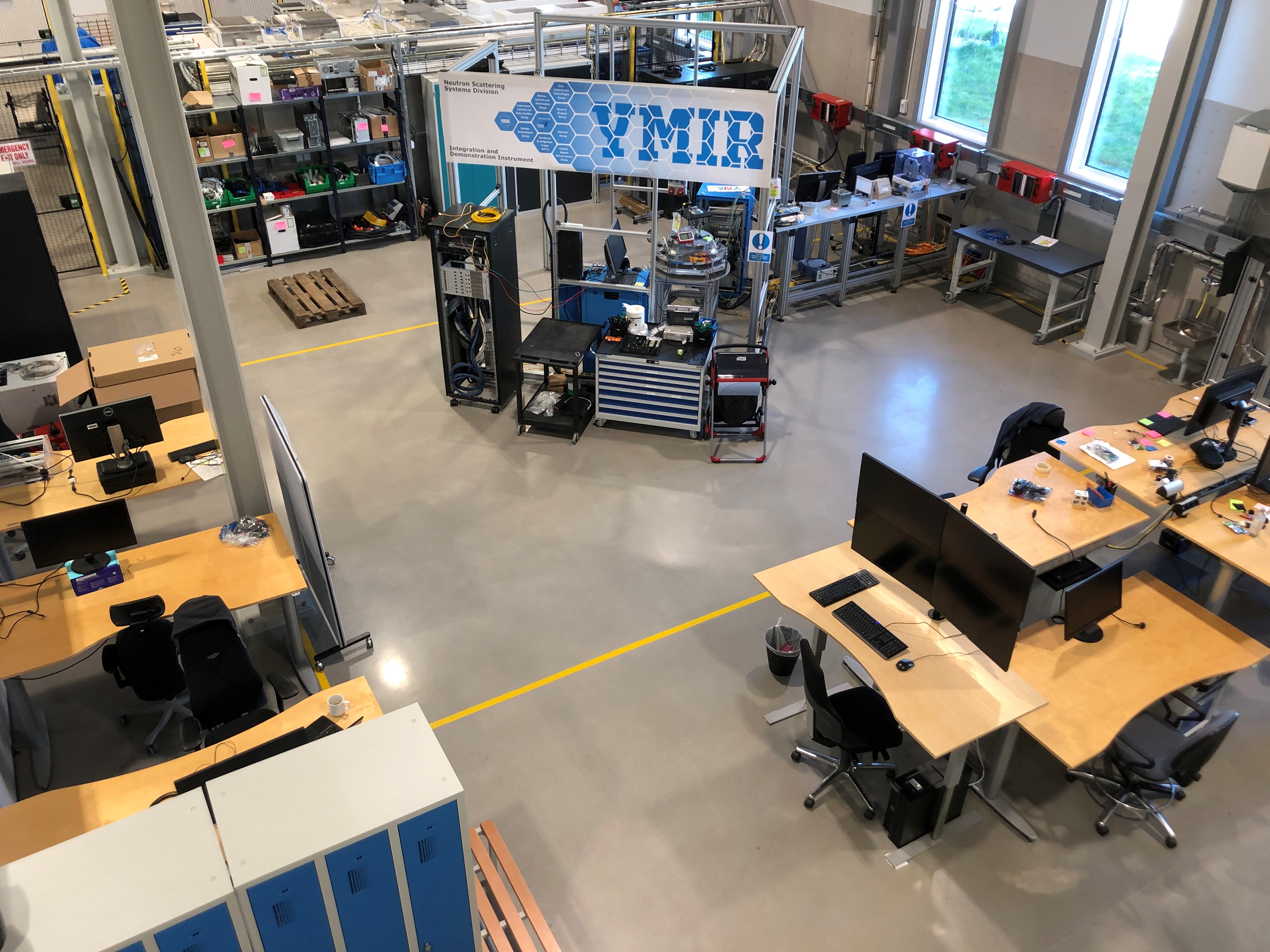 YMIR beamline in ESS B02 Facility
Collaborative lab space for SE, ECDC, MC&A, Chopper, instr etc
YMIR:
Physical Instrument without neutrons
Provide latest instrument control system
Planned Instrument network infrastructure
Utilities for SE
Soldering station
Cross group collaboration workplace
Easy access promoting interactions with instrument teams, tech teams, 
Demonstrator
2022-04-26
PRESENTATION TITLE/FOOTER
17
YMIR beamline
Current devices
Laser beam + detector readout
Running Mini-chopper
SE XYZ scanning system
Timestamping system (SE, ICS, MC&A)
Non-magnetic floor
SE K-mount
Light tomography
2022-04-26
PRESENTATION TITLE/FOOTER
18
YMIR beamline
For Sample Environment
Testrun equipment as a SAT, integration SAT
Test new developments ”offline”
Test arriving equipment in non supervised zone
Demonstrate/test complete control chain for SE 
Strengthen collaboration cross teams
SE comtrols infrastructure development
SE plug and play
Timestamping
TTL synch
….
2022-04-26
PRESENTATION TITLE/FOOTER
19
Summary
Complementary integration solutions

One user interface

EPICS/NICOS UI available for SE

Octopy used by SE to build complex SES

Octopy provide local flexibility
YMIR help drive SE controls development

B02+E03 etc big step towards final SE controls  structure

 Beckhoff PLC + Octopy  provide standard for raw signals, hi-res timestamping and motion
2022-04-26
PRESENTATION TITLE/FOOTER
20
Thank You for listening!